CSCE 590April 2, 2020
Capital and Capital Sources
Chapter 8
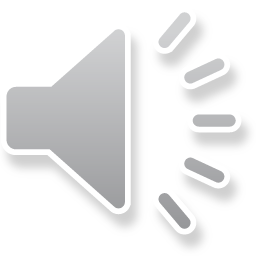 News
Follow UofSC news on https://sc.edu/safety/coronavirus/
Pass/Fail grades – with questions, contact the Student Services at StudentServices@cec.sc.edu
Prorated refunds to students for meal plans, parking permits and on-campus residential housing
May commencement ceremonies have been tentatively rescheduled for August 7 and 8, 2020
ADVISEMENT for Maymester/Summer/Fall 2020

Please contact me ASAP if you have any concerns regarding the course or any other questions related to your studies at UofSC
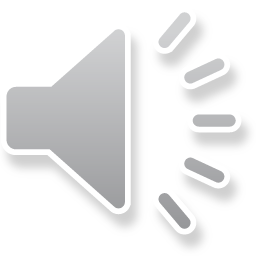 Review: Business Plan
Entrepreneurial roadmap
“putting in writing” 
Creators: 
Technology entrepreneur
Help with editing and laying out of the plan
Interesting video: Anu Hariharan, 9 Business Models, Week 3 of Ycombinator Startup School, https://www.startupschool.org/videos

Project Milestone 6 is posted in dropbox and due on April 9
Homework 5 (individual work) is due on April 7
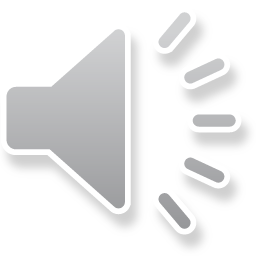 Need for Cash
Amount needed – widely different from startup to startup
Good news: software development can we “cheap”
Capital needs change over time
What time of capital to get?
How to manage capital?
What type of fundraising tools and techniques are available?

Interesting read: How to fund a startup, Paul Graham, Ycompbinator, http://paulgraham.com/startupfunding.html
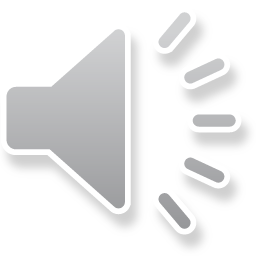 Capital Management Plan
Self-funding
External funding
Equity financing
Debt financing
When to seek capital
How much capital to seek
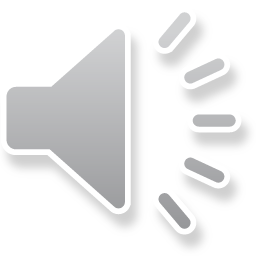 Self-funding
Best wrt. control over the venture
May slow growth of venture
Lack of risk sharing
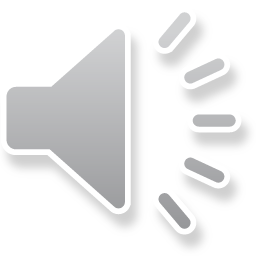 Equity financing
“Selling” ownership
Share risk and rewards
No short term obligation
“Equity is forever” 
Restrictions on activities and capital management
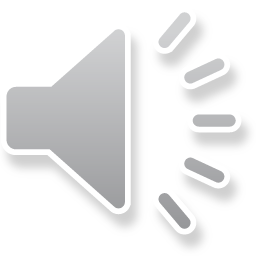 Debt Financing
Taking a loan that needs to be repaid with interest
Inflexible
Short-term stressor: start repay loan immediately
Lenders’ risk - collateral
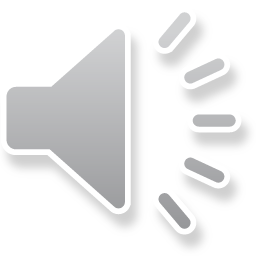 Availability of Capitals
Stages of financing
Seed – self, FFF, equity
Early – debt, equity 
Expansion – equity, debts 
Late
IPO
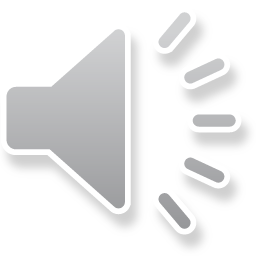 When and how much to seek?
Meet the needs & limit the cost of raising the funds
Cost -- % of ownership/$
Pre-investment valuation
Raise only enough to reach milestone that significantly increases the value of the venture
Build up the value of the venture before seeking additional funds

Have an up-to-date business plan to help raising capital!
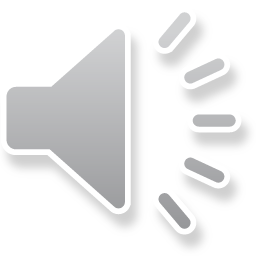 Deal
Conditions that the entrepreneur and the lenders (investors) agree to in the transfer and use of funds
Promissory note – debt financing
Private Placement Memorandum (PPM) – equity financing
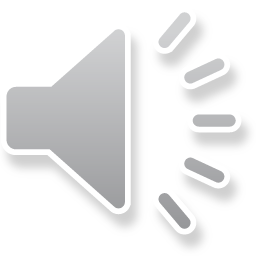 Non-traditional sources
Federal government
Small Business Innovation Research (SBIR)
Small Business Technology Transfer (STTR)
See https://seedfund.nsf.gov/about/ 


SC Dept. of Commerce offer several workshops for local small businesses on applying for SBIR and STTR
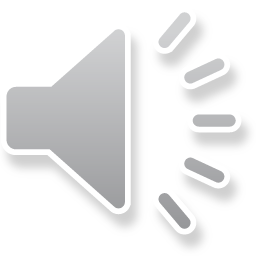 Regulations
Securities: situations that involve using someone else’s money based on
Promise of profits
Prospects of return
Make money
Security Laws
Federal level – all sales of securities
State level
Initial Public Offering (IPO)
Registration process
Need at least 2 years of audited financials
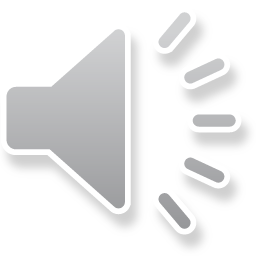 Cost of equity financing
Dilute the ownership
Pre-money valuation
Post0money valuation= pre-money valuation + money raised
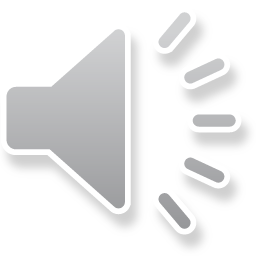 Venture Capital
Substantial growth of startup  attractive to venture capital
Venture capital firms
General partners: successful enterprenours 
Limited partners: high net worth individuals, financial institutions
Focus on specific industries and venture types
Limited partnership agreement (LPA)
Return of investments (Exhibit 8.3)
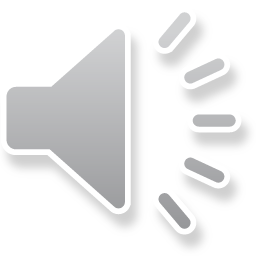 Startup evaluation
Strong management team
Market potential
Size of market opportunity
Exit event
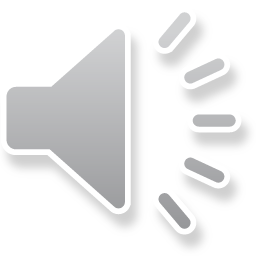 Loans
Friends and family 
Institutional lenders
Collaterals
Personal guarantee
Loan rates, payment, term
Restrictive covenants
Small Business Administration (SBA) Loans
Guarantees payment
Higher interest 
Special considerations for women-owned and minority-owned enterprises
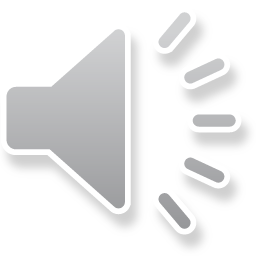 SBIR and STTP funding
SBIR
American-owned and independently operated
For-profit
Principal researcher employed by business
Company size <= 500 employees
STTR
American-owned and independently operated
For-profit
Principal researcher does NOT need to be employed by business
Company size <= 500 employees
Partner with non-profit research institution

See NSF SBIR/STTR website at https://seedfund.nsf.gov/
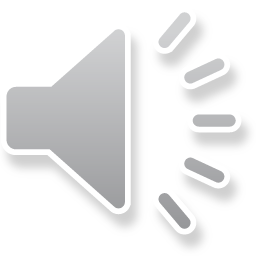 Other sources
Bootstrap financing
Using the companies own sales and cash flows to invest in growth
Licensing 
Licensing 3rd party use of their technologies
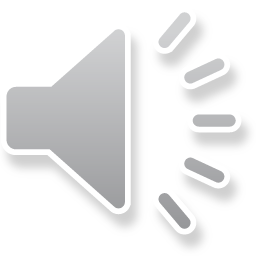 Next Class
Obtaining Capital – Communication and Pitching your venture
Required video: 
Kevin Hale, How to Pitch Your Startup, Week 7 of Ycombinator Startup School, https://www.startupschool.org/videos
How to present to Investors, Paul Graham, Ycombinator, http://paulgraham.com/investors.html
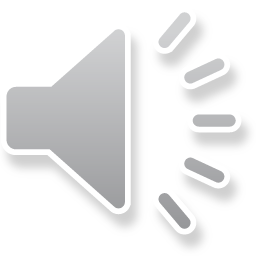